Industria 4.0 x Empregabilidade
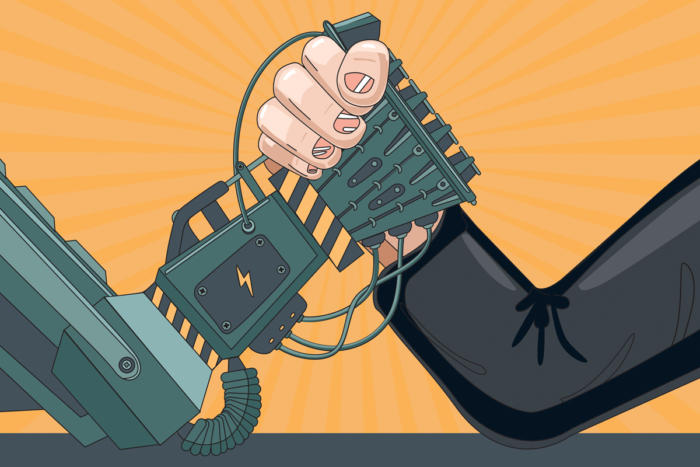 AGENDA
Introdução
Indústria 4.0
O que há de diferente nessa revolução?
Quais empregos estão mais ameaçados
Novas tecnologias da indústria 4.0 x Empregos
A transformação dos empregos
Conclusões
Referências
‹#›
1.
INTRODUÇÃO
As Revoluções Industriais
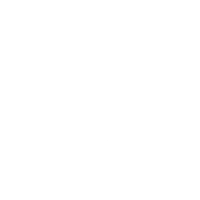 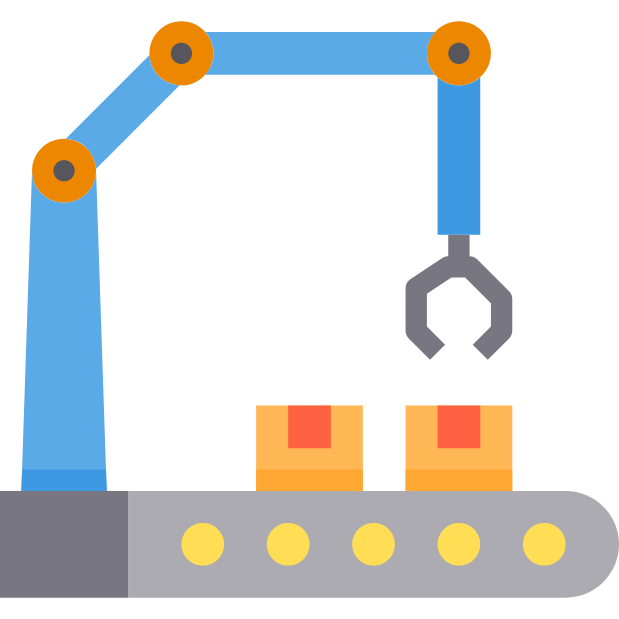 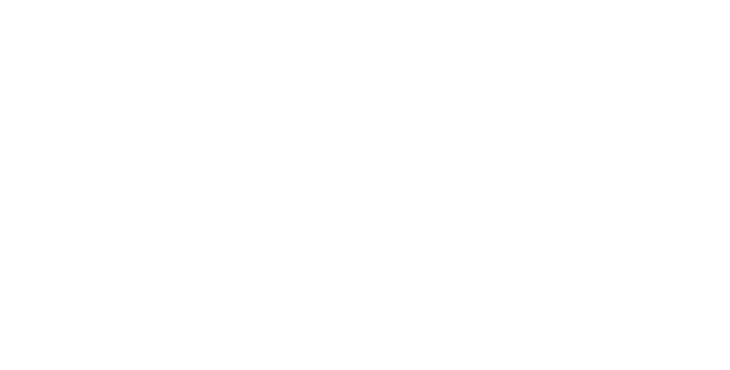 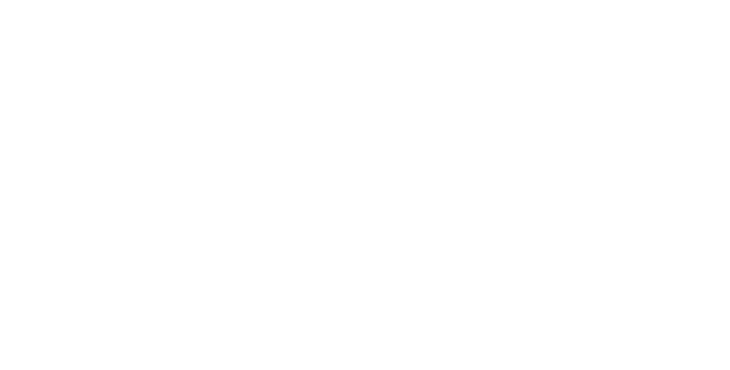 Indústria 1.0
Indústria 2.0
Indústria 3.0
Indústria 4.0
Mecanização, hidráulica e vapor
Produção em massa, eletricidade
Computador e automação
Sistema integrado e inteligente
‹#›
Consequências:
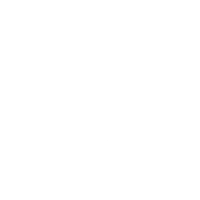 Alto investimento em transporte (mais de 16.000km de ferrovias em 30 anos);
Exodo rural;
Mão-de-obra infantil;
Poluição do ar;
Grande esforço por parte do trabalhador:
Grandes jornadas de trabalho;
Movimentos trabalhistas;
Indústria 1.0
Mecanização, hidráulica e vapor
‹#›
Consequências:
Aumento da produção de mercadorias em menos tempo;
Concentração de renda (desenvolvimento do sistema financeiro);
Trabalho repetitivo em grandes jornadas de trabalho.
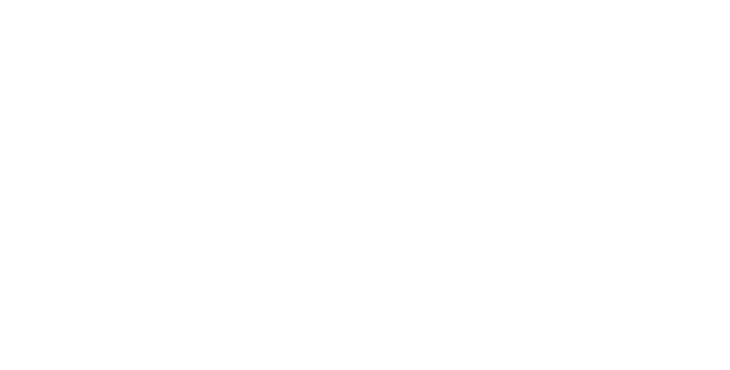 Indústria 2.0
Produção em massa, eletricidade
‹#›
Consequências:
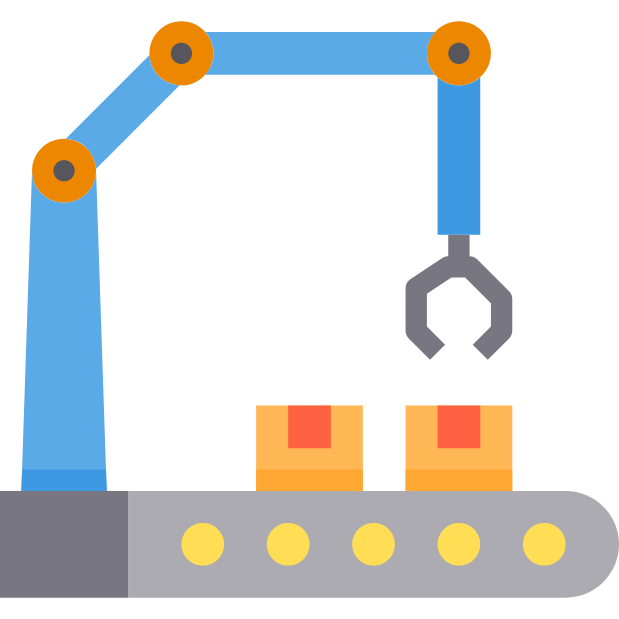 Desenvolvimento da telecomunicação;
Aumento da capacidade produtiva e acesso à informação;
Desenvolvimento de áreas como Medicina, Agricultura, Educação e etc., devido a disseminação de informação;
Utilização de mão de obra barata em países em desenvolvimento;
Indústria 3.0
Computação e automação
‹#›
[Speaker Notes: Exemplo: CORTADORES DE CANA FORAM SUBSTITUÍDOS POR MÁQUINAS AGRICOLAS]
Consequências:
Vamos descobrir!
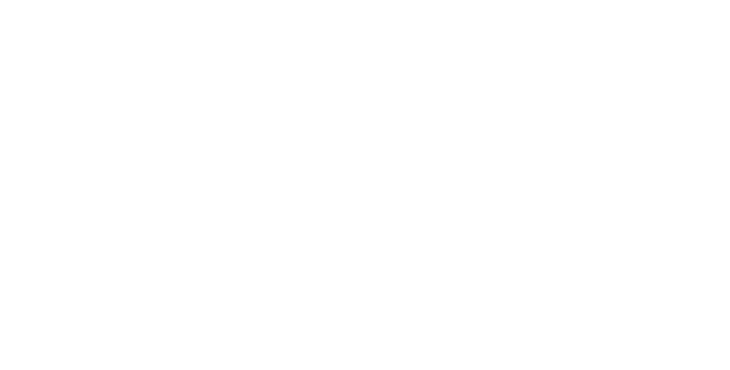 Indústria 4.0
Sistema integrado e inteligente
‹#›
2.
INDÚSTRIA 4.O
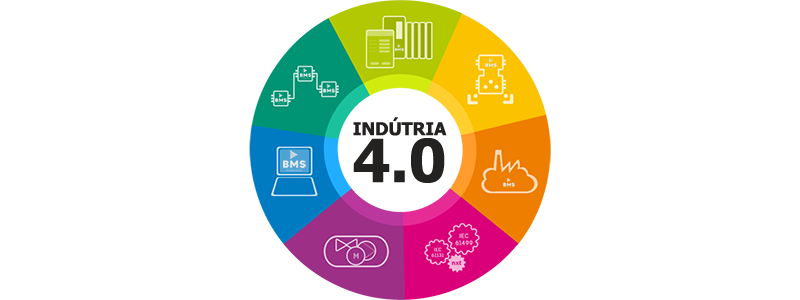 [Speaker Notes: Mas a automação não está aí há décadas? O que mudou agora? As pessoas já se perguntam isso quando apareceu revolução industrial e os empregos nao desapareceram na época ne?por que devemos nos preocupar agora?]
ORIGEM DO TERMO
Foi uma iniciativa estratégica do governo alemão em 2011, por meio de parceria entre academia e indústria;
Governo assume papel pioneiro no uso de tecnologia da informação na produção;
Introduz o conceito de “Fábrica Inteligente”.
Indústria mais limpa, digital, pequeno impacto ambiental, saudável para o trabalhador.
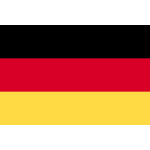 ‹#›
PRINCÍPIOS FUNDAMENTAIS
Principais tecnologias
Interoperabilidade
Virtualização
Descentralização
Resposta em tempo real
Orientação a serviço
Modularidade
‹#›
[Speaker Notes: Interoperabilidade: a habilidade dos sistemas ciber-físicos (suporte de peças, estações de montagem e produtos), dos humanos e das Fábricas Inteligentes de se conectarem e se comunicarem entre si através da Internet e da Computação em Nuvem.
Virtualização: uma cópia virtual das Fábricas Inteligentes é criada por sensores de dados interconectados (que monitoram processos físicos) com modelos de plantas virtuais e modelos de simulação.
Descentralização: a habilidade dos sistemas ciber-físicos das Fábricas Inteligentes de tomarem decisões sem intervenção humana.
Capacidade em Tempo-Real: a capacidade de coletar e analisar dados e entregar conhecimento derivado dessas análises imediatamente.
Orientação a Serviço: oferecimento dos serviços (dos sistemas ciber-físicos, humanos ou das Indústrias Inteligentes) através da Computação em Nuvem.
Modularidade: adaptação flexível das Fábricas Inteligentes para requisitos mutáveis através da reposição ou expansão de módulos individuais.]
ESTAMOS INDO NO CAMINHO CERTO?
Pontos positivos:
Reduz custos de produção, logo torna as empresas mais competitivas.
Maior controle e assertividade na produção, portanto menos desperdício.
‹#›
ESTAMOS INDO NO CAMINHO CERTO?
Pontos positivos:
Consumidor consegue ter acesso ao produto de melhor qualidade a um custo menor.
Melhoria de segurança e saúde de trabalhadores, não há necessidade de realizar determinadas atividades perigosas.
‹#›
ESTAMOS INDO NO CAMINHO CERTO?
Pontos negativos:
Os sistemas produtivos ficam suscetíveis a ciberataques (espionagem industrial).
Compartilhamento excessivo de informações pessoais.
Concentração de poder nas organizações que têm mais informações.
Impacto no mercado de trabalho (eliminação de postos e profissões)
‹#›
[Speaker Notes: Robo jornalista do google pode escrever até 30 mil linhas por mês.]
3.
O QUE HÁ DE DIFERENTE NESSA REVOLUÇÃO?
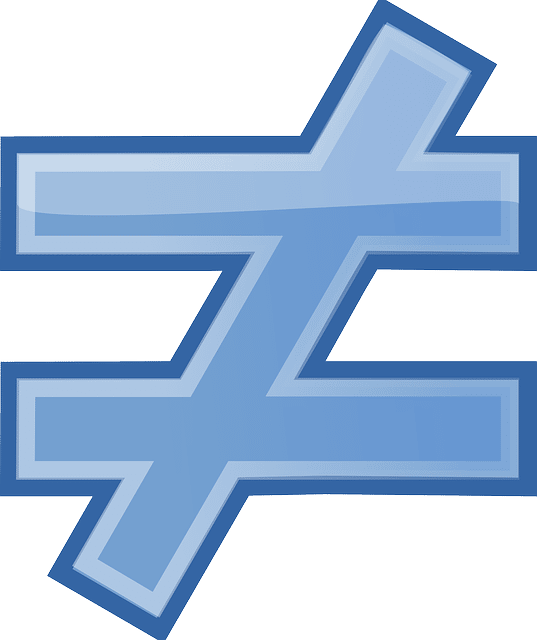 [Speaker Notes: Mas a automação não está aí há décadas? O que mudou agora? As pessoas já se perguntam isso quando apareceu revolução industrial e os empregos nao desapareceram na época ne?por que devemos nos preocupar agora?]
AUTOMAÇÃO NO SÉCULO XX
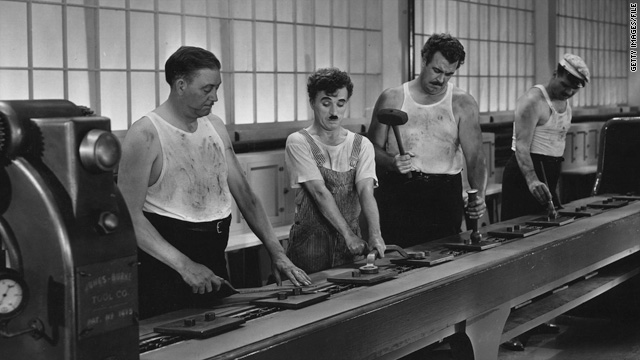 ‹#›
[Speaker Notes: Há alguns anos atrás quando se falava em automação pensava-se em grandes máquinas realizando tarefas mecânicas repetitivas em indústrias]
AUTOMAÇÃO ATUALMENTE
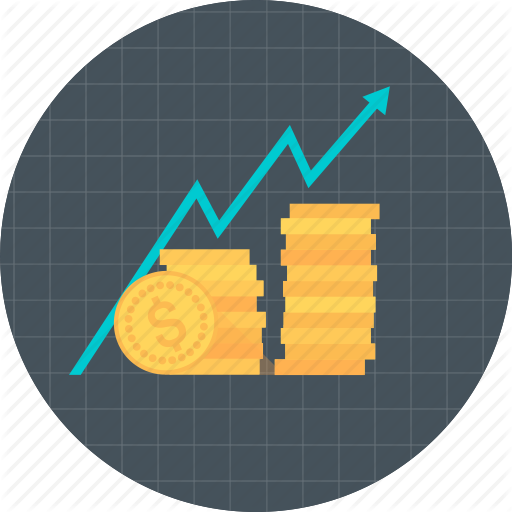 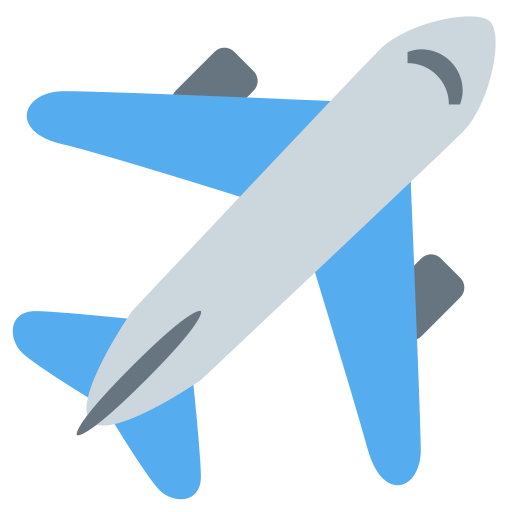 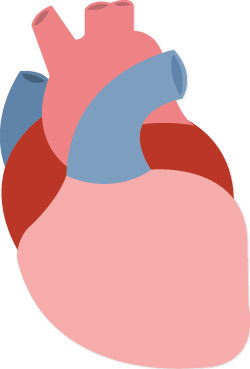 ‹#›
[Speaker Notes: Agora tudo mudou, já é possível automatizar diagnósticos médicos, aterrissar aviões e até investir em açõesEstamos entrando numa era da automação, diferente de qualquer coisa que a humanidade já passou]
EMPREGOS EM RISCO
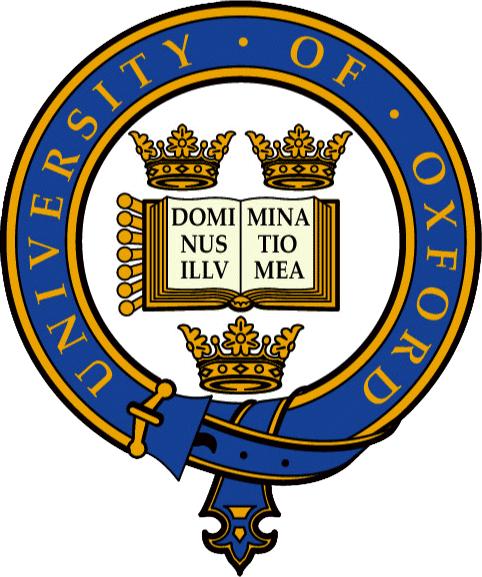 Carl Frey, pesquisador da Universidade de Oxford previu que a automação colocaria até 47% de empregos americanos em "alto risco".
‹#›
[Speaker Notes: Com toda essa mudança a gente começa a se perguntar sobre como ficarão os nossos trabalhos no futuro]
MAS O QUE HÁ DE DIFERENTE AGORA?
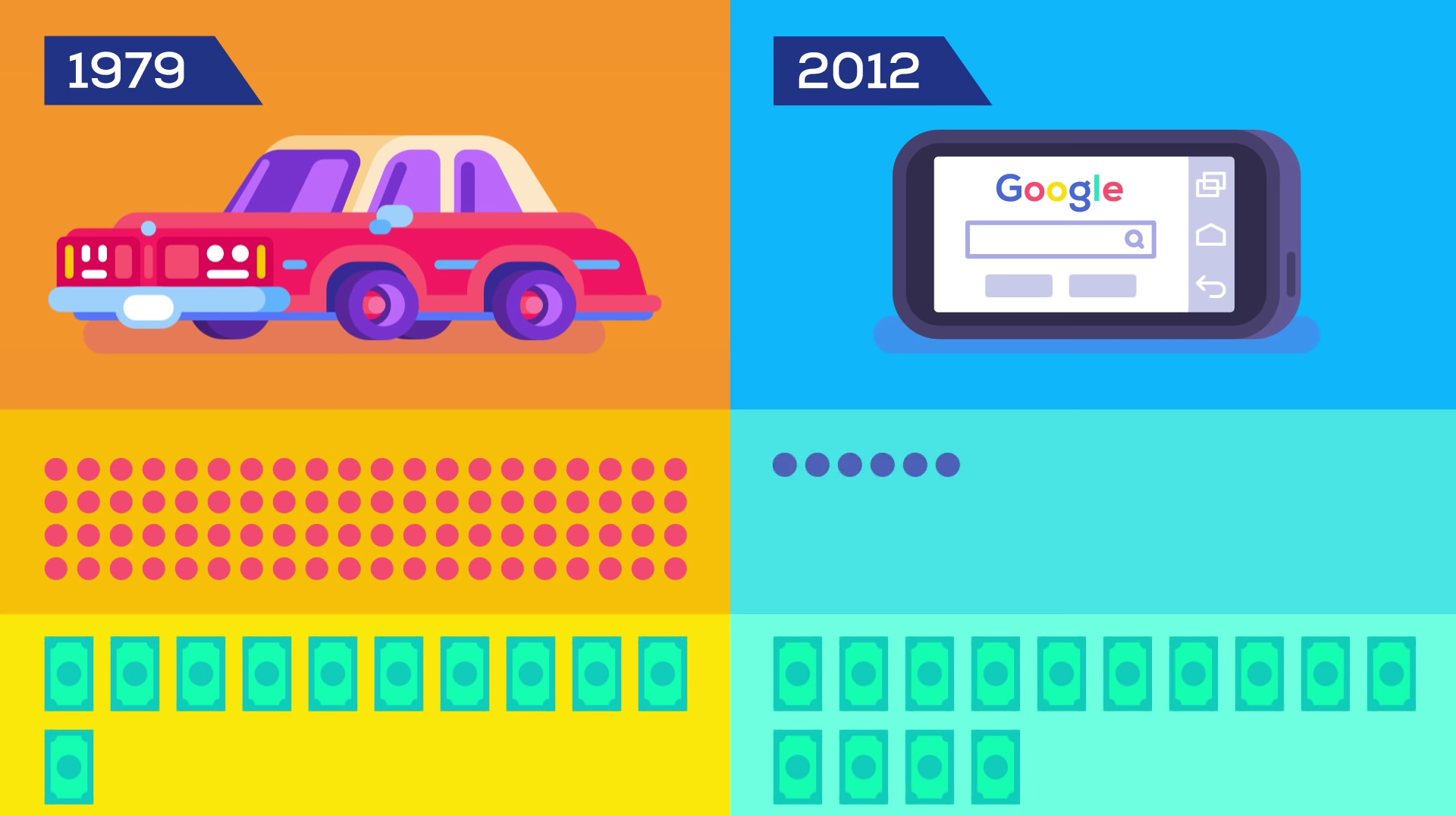 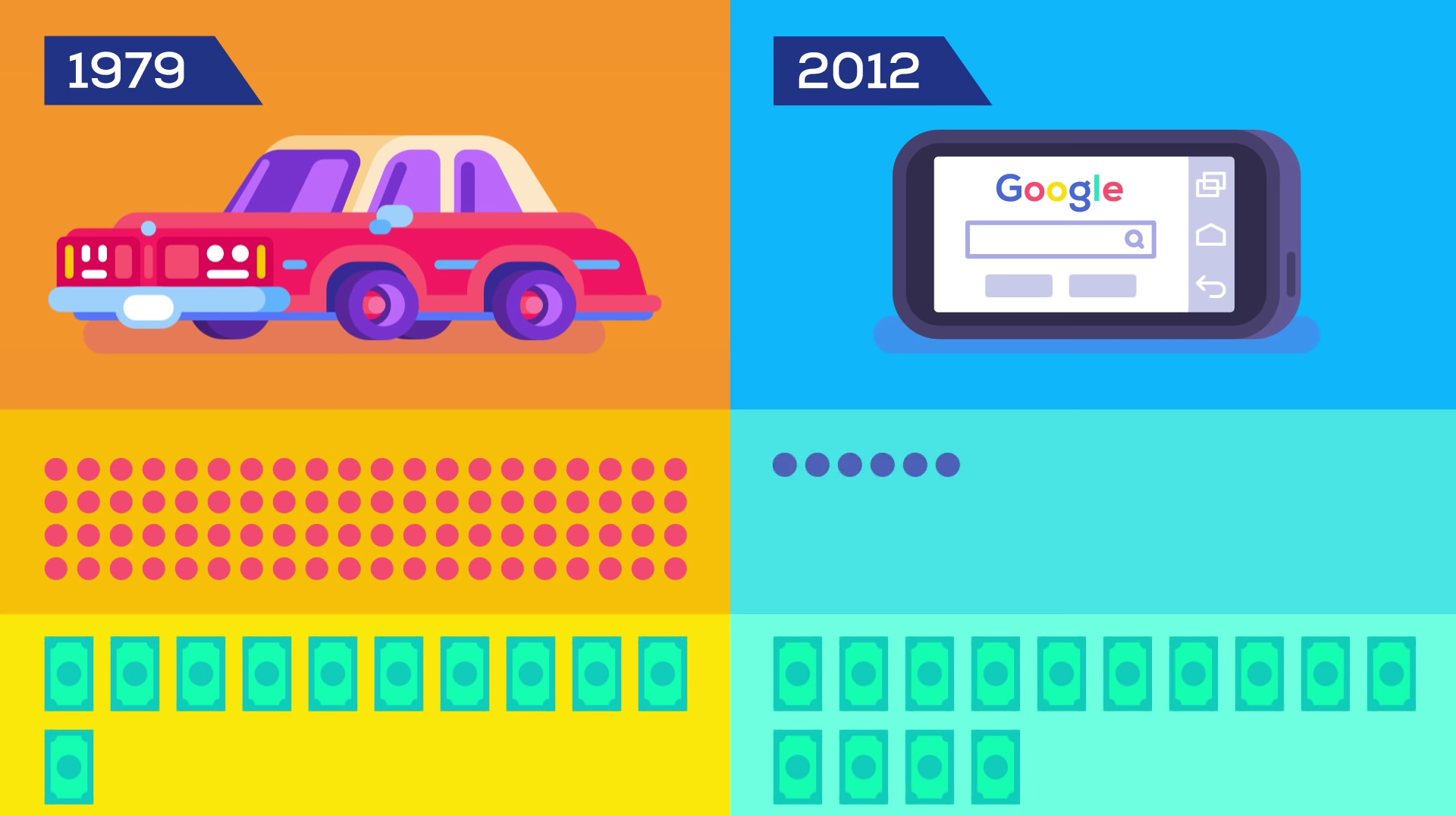 ‹#›
[Speaker Notes: GE 
800.000 funcionários 
receita de 11bi

google 
58.000 pessoas 
receita de 14 bi]
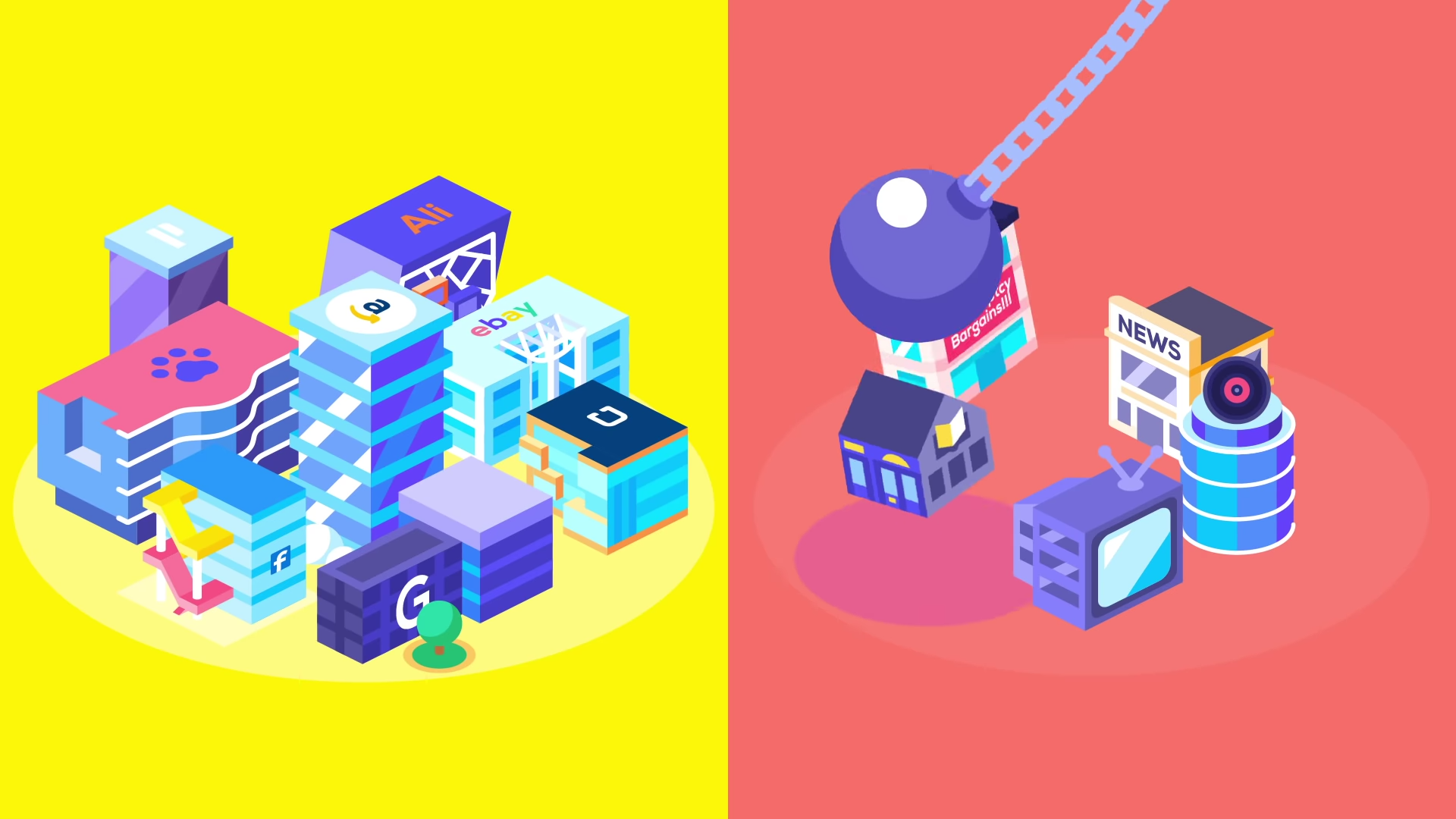 MAS CRIA NOVOS, NÃO É?
A INDÚSTRIA 4.0 ACABA COM ALGUNS EMPREGOS
‹#›
EM GERAL, QUANDO UM SERVIÇO É SUBSTITUÍDO, A QUANTIDADE DE EMPREGOS NOVOS É MENOR DO QUE O NÚMERO DE EMPREGOS ANTIGOS
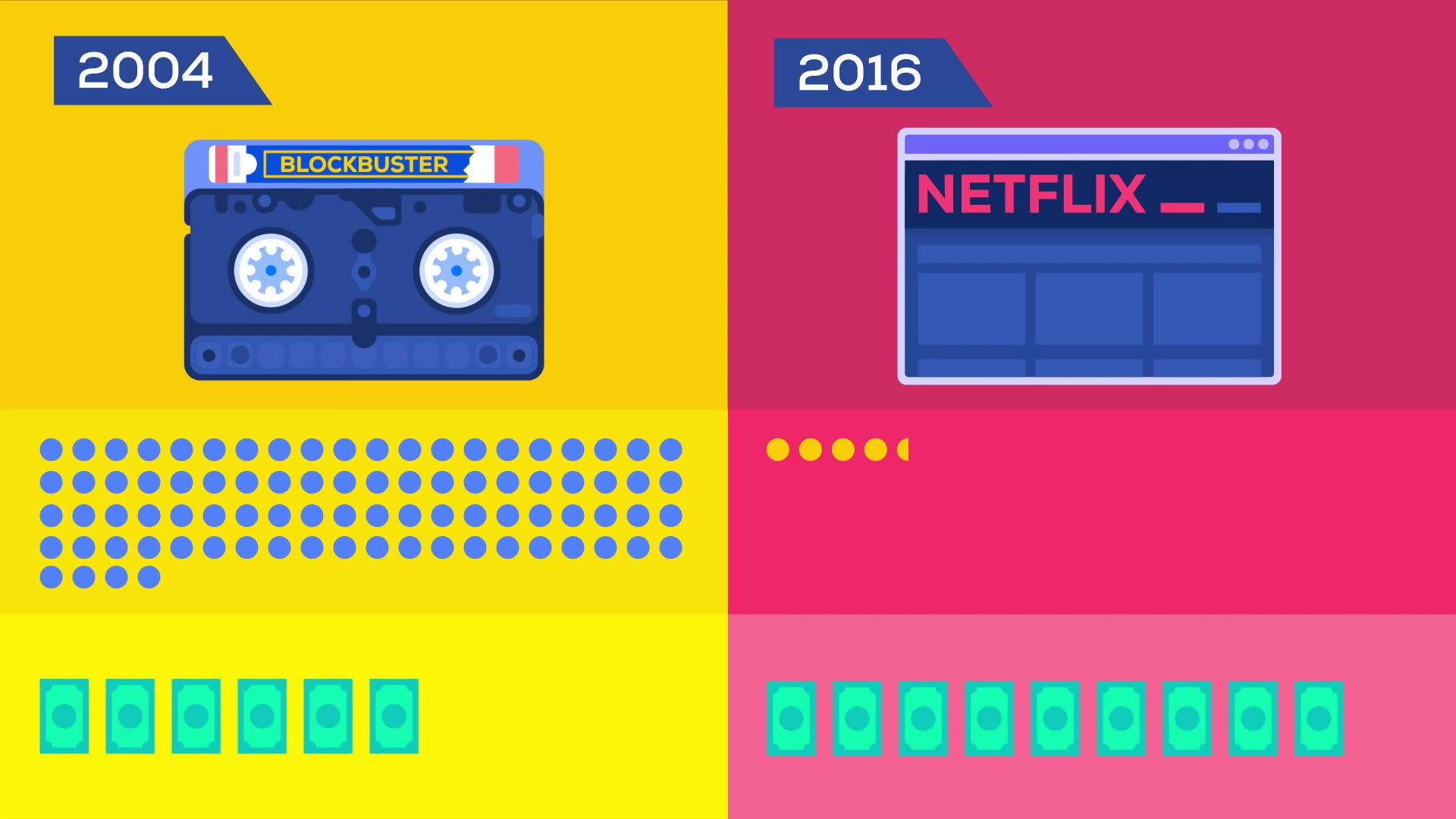 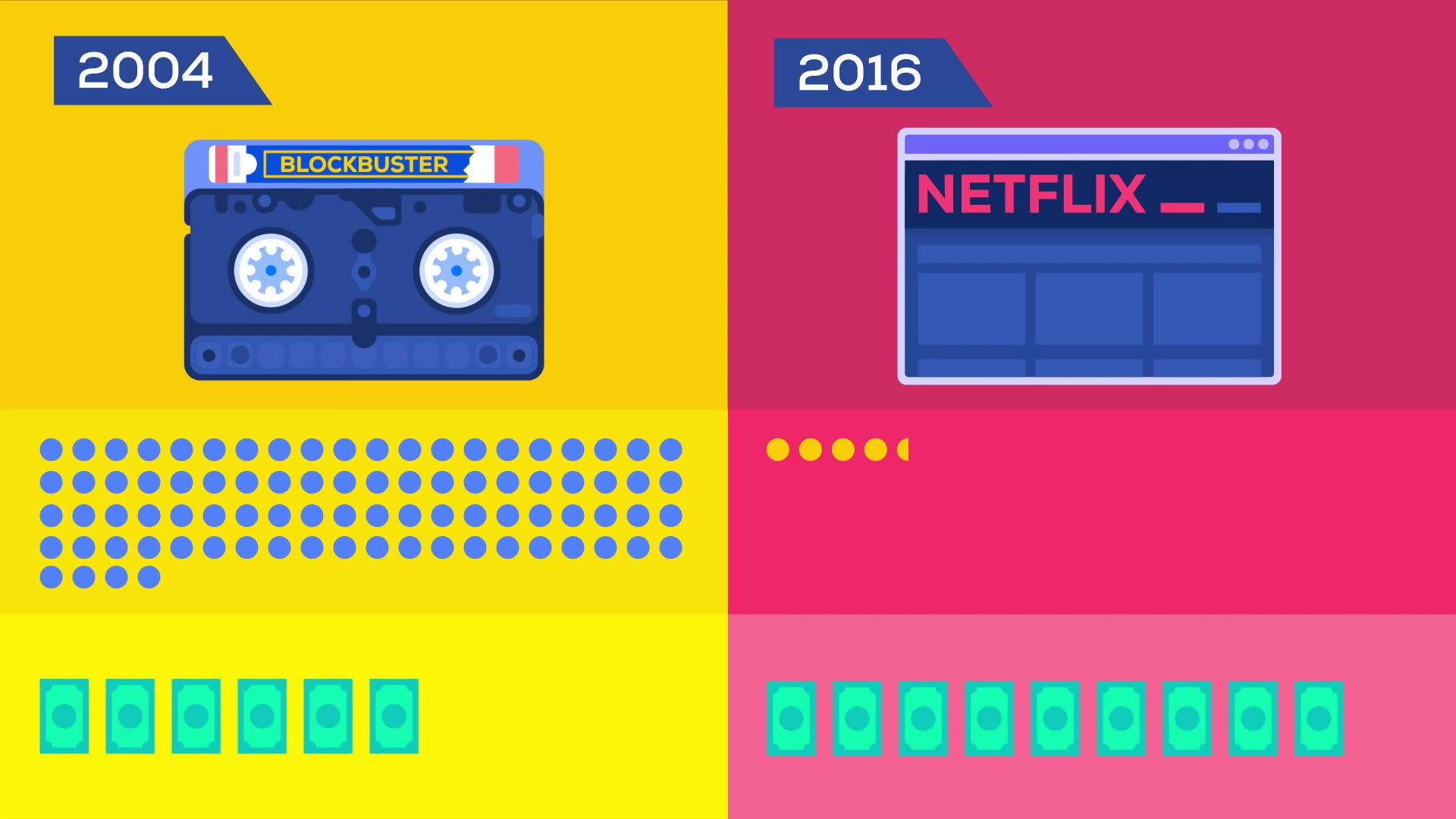 ‹#›
[Speaker Notes: Blockbuster 2004 - a maior rede de locadoras do mundo
84.000 funcionários
receita de 6 bi

NETFLIX 
4.500 funcionários
receita de 9 bi]
4.
QUAIS EMPREGOS ESTÃO MAIS AMEAÇADOS
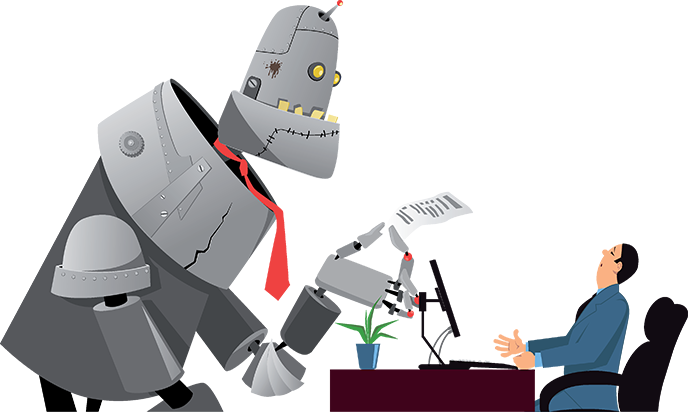 CARACTERÍSTICAS DOS EMPREGOS
Mais repetitivo
Menos criativo
Piores condições de trabalho
Maior interação com pessoas
Mais criativo e estratégico
Maior probabilidade de eliminação
Menor
probabilidade de eliminação
‹#›
QUAIS AS VANTAGENS DA AUTOMAÇÃO?
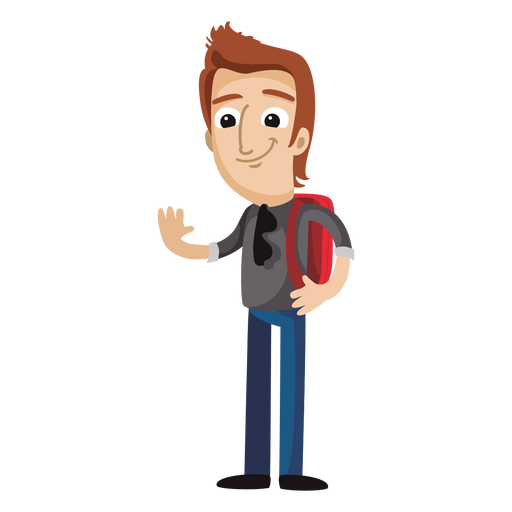 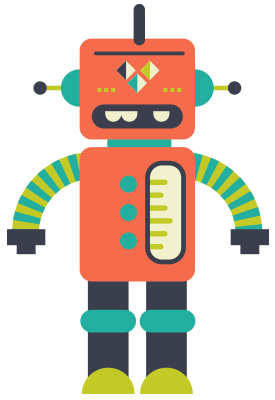 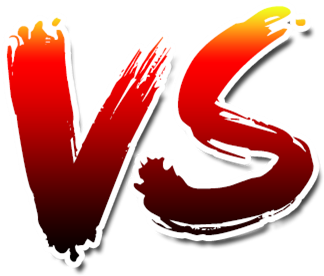 -Rápidos;
-Cometem poucos erros;
-Podem analisar grande quantidade de dados;
-Criativos;
-Não precisam de tantos dados;
-Possuem empatia;
‹#›
[Speaker Notes: Por conta disso os empregos mais ameaçados são aqueles em que a pessoa
Realiza uma tarefa repetitiva, sem necesitar utilizar criatividade
Recebe várias informações e transforma isso em um resultado - ex: analisar o resultado de vários exames para julgar a probabilidade de um paciente ter cancer
Contar historia do microondas]
PROBABILIDADE DE SUBSTITUIÇÃO DE PROFISSIONAIS POR ROBÔS NOS PRÓXIMOS 20 ANOS
-Babá 0,2%;
-Psicanalista 0,4;
-Técnico de enfermagem 0,8%;
-Diretor de gerenciamento de emergências 0,3%;
- Engenheiro mecânico 1,1%;
-Taquígrafo 99,5%;
-Serviços de limpeza 99,5;
-Motorista de caminhão 97,8%;
-Caixa 97,1%;
‹#›
Informações retiradas do site “will robots take my job”
[Speaker Notes: Baba, psico, tec de enf - precisam de empatia
Dir de ger de emergencia - poucos dados por ser uma emergencia]
5.
NOVAS TECNOLOGIAS DA INDÚSTRIA 4.0 X EMPREGOS
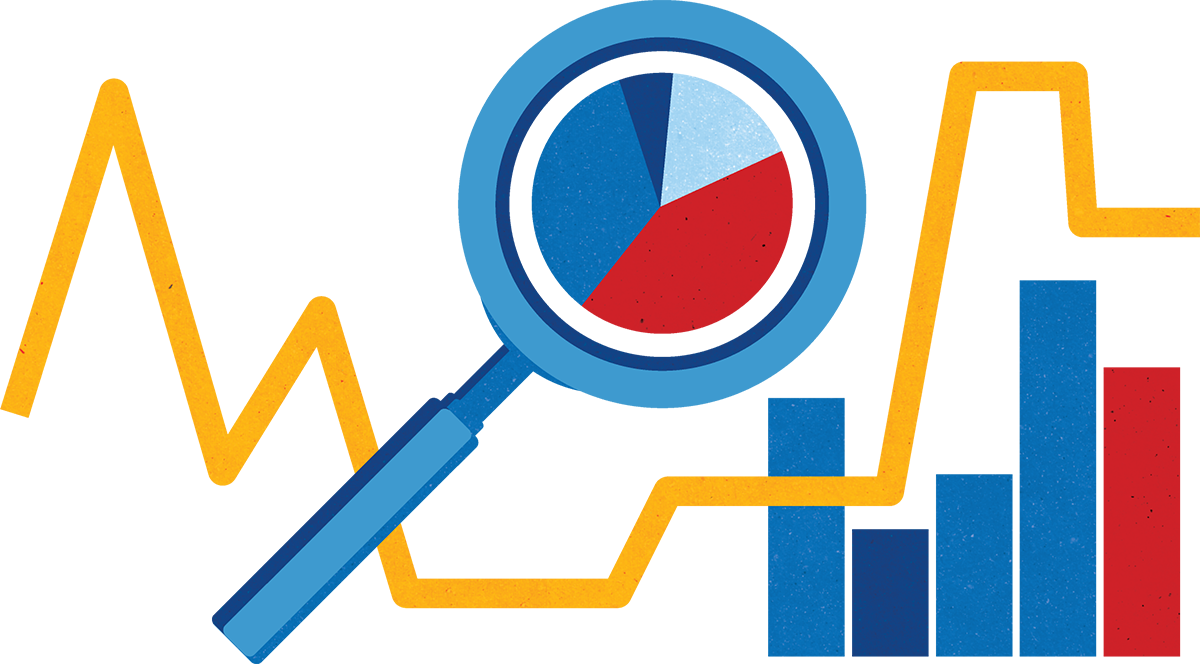 CADA DIA QUE PASSA ESTAMOS FORNECENDO MAIS DADOS
“Aproximadamente 90% dos dados disponíveis na internet atualmente foram gerados nos últimos 2 anos”

-Big Data, for better or worse: 90% of world's data generated over last two years
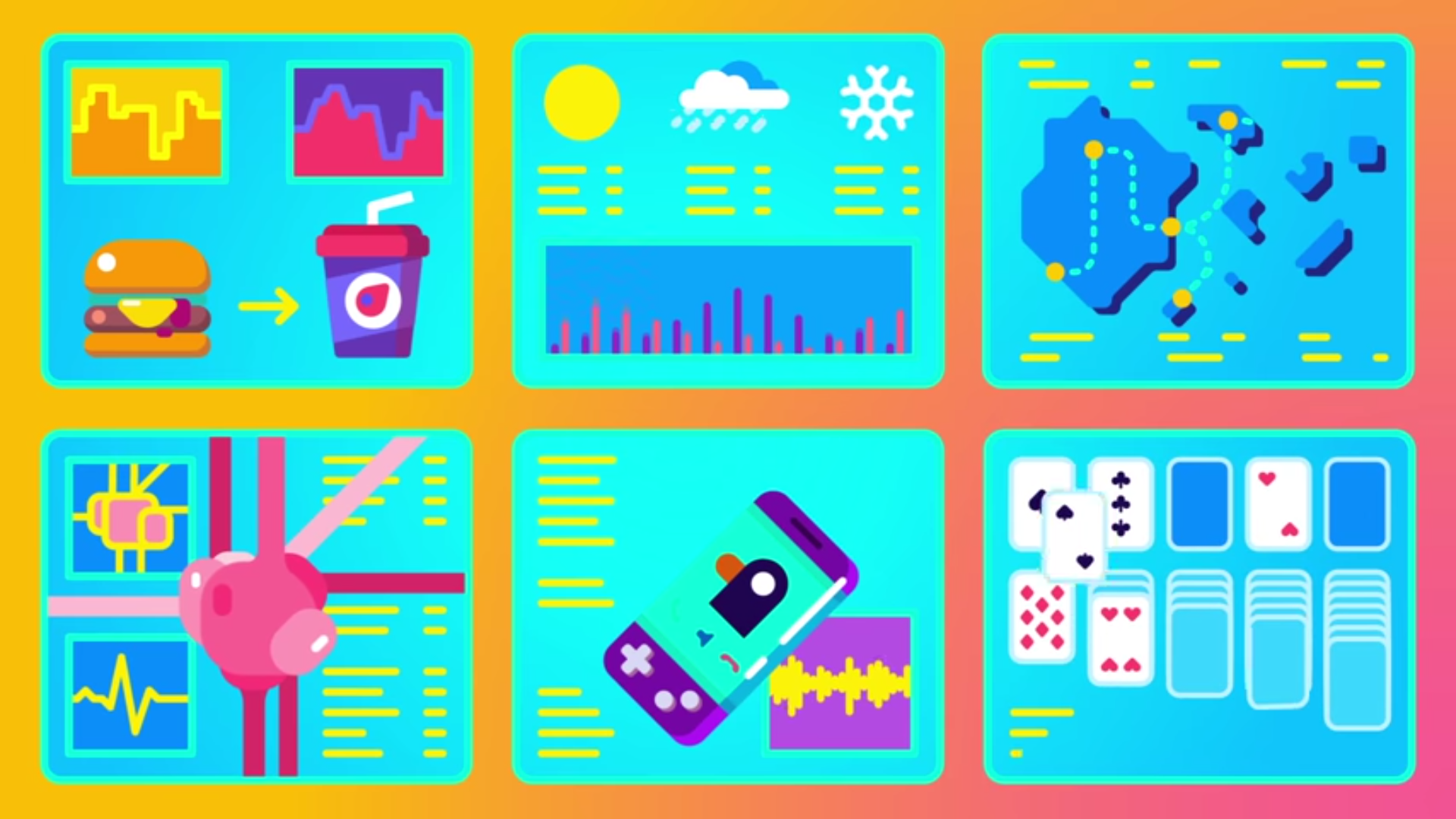 ‹#›
[Speaker Notes: Atualmente usamos aplicativos para anotar o que comemos, relógios que medem nossos batimentos cardíacos, celulares que recebem informações do que digitamos, previsões do tempo online, dados de viagem e ate dados do que fazemos no nosso tempo livre

Like ou deslike]
TECNOLOGIAS DESTAQUE NA INDÚSTRIA 4.0
BIG DATA
Termo genérico para uma quantidade muito grande de dados a serem coletadas e analisadas.
Exemplos: Redes sociais, wearables, starbucks.
MACHINE LEARNING
Termo genérico para o aprimoramento automático de um software a partir de novos dados de entrada.
Exemplos: Sistemas de recomendação (Netflix), Processamento de linguagem natural (Siri, Alexa, Cortana).
‹#›
[Speaker Notes: PROJETO DO BCG COM O STARBUCKS: VE ONDE O CARA ESTÁ, SE TEM ALGUM AMIGO PRÓXIMO E ENVIA UMA PROMOÇÃO NA HORA PARA OS DOIS TOMAREM UM CAFÉ JUNTOS.]
TECNOLOGIAS DESTAQUE NA INDÚSTRIA 4.0
SISTEMA CYBER-FÍSICO (CPS)
Termo genérico para todo tipo de integração entre máquinas inteligentes e com a realidade;
Exemplos: Smart grids, Robôs colaborativos.
INTERNET DAS COISAS (IOT)
Termo genérico para integração de dispositivos físicos por meio de rede;
Exemplos: Wearables.
‹#›
ELES ESTÃO CADA VEZ MAIS EM NOSSO MEIO
A BOA RELAÇÃO COM O MUNDO FÍSICO E TODA A INTEGRAÇÃO EXISTENTE, POSSIBILITAM A AUTOMATIZAÇÃO PARCIAL DA INDÚSTRIA.
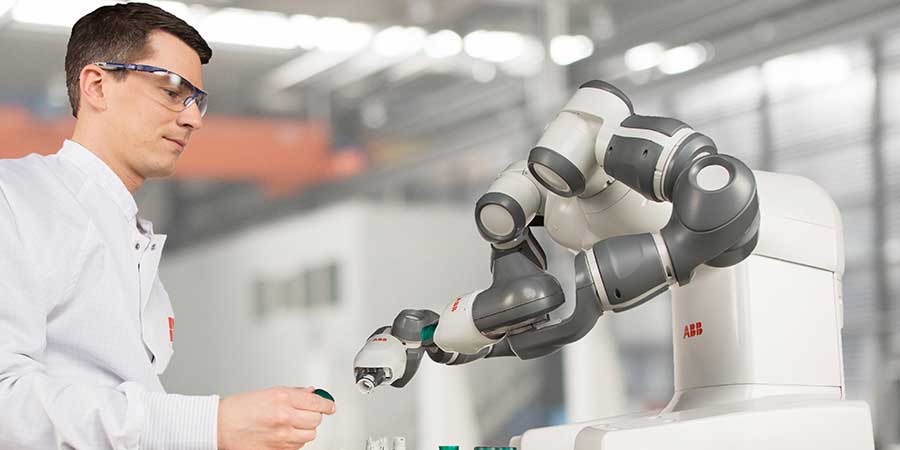 ‹#›
[Speaker Notes: Assim, não é necessário investimentos gigantes para mudar do zero para 100% automatizada]
PRINCIPAIS TECNOLOGIAS
CLOUD COMPUTING
Termo genérico para data armazenados em servidores compartilhados e ligados à internet, possibilitando o acesso em qualquer lugar do mundo.
Exemplos: Google Drive, dropbox.
MANUFATURA ADITIVA
Termo genérico para processo de fabricação que vai se adicionando pequenas porções para fabricação da peça.
Exemplos: Impressão 3D para reparo de peças.
‹#›
6.
A TRANSFORMAÇÃO DOS EMPREGOS
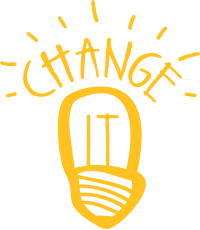 TRANSFORMAÇÃO DAS EMPRESAS
Século XX: Transferência de centros de produção para países subdesenvolvidos devido à mão de obra barata;
Século XXI: Retorno de centros de produção para países desenvolvidos devido a automatização.
‹#›
MUDANÇAS RÁPIDA DA TECNOLOGIA
O conhecimento está mudando muito rápido;
Grande quantidade de dados e informações são geradas muito rapidamente;
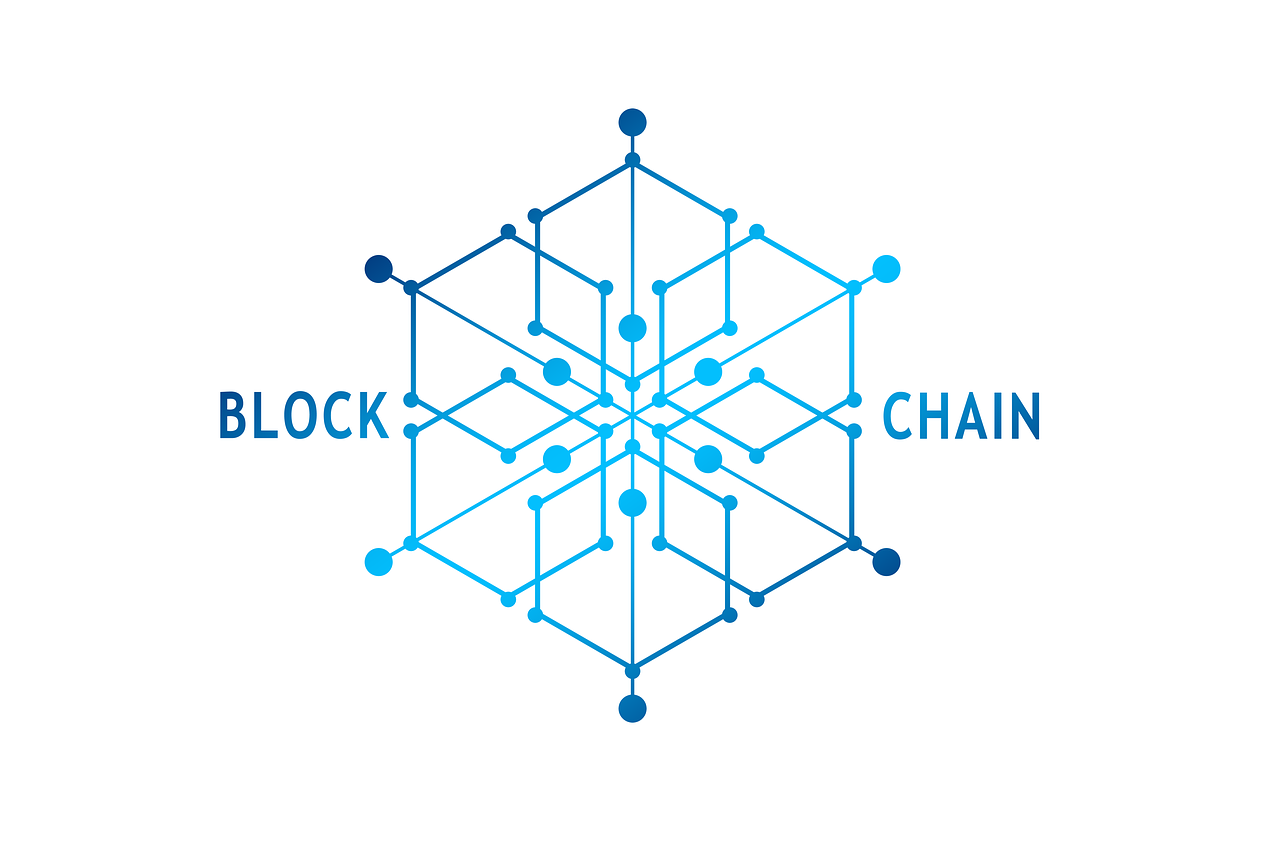 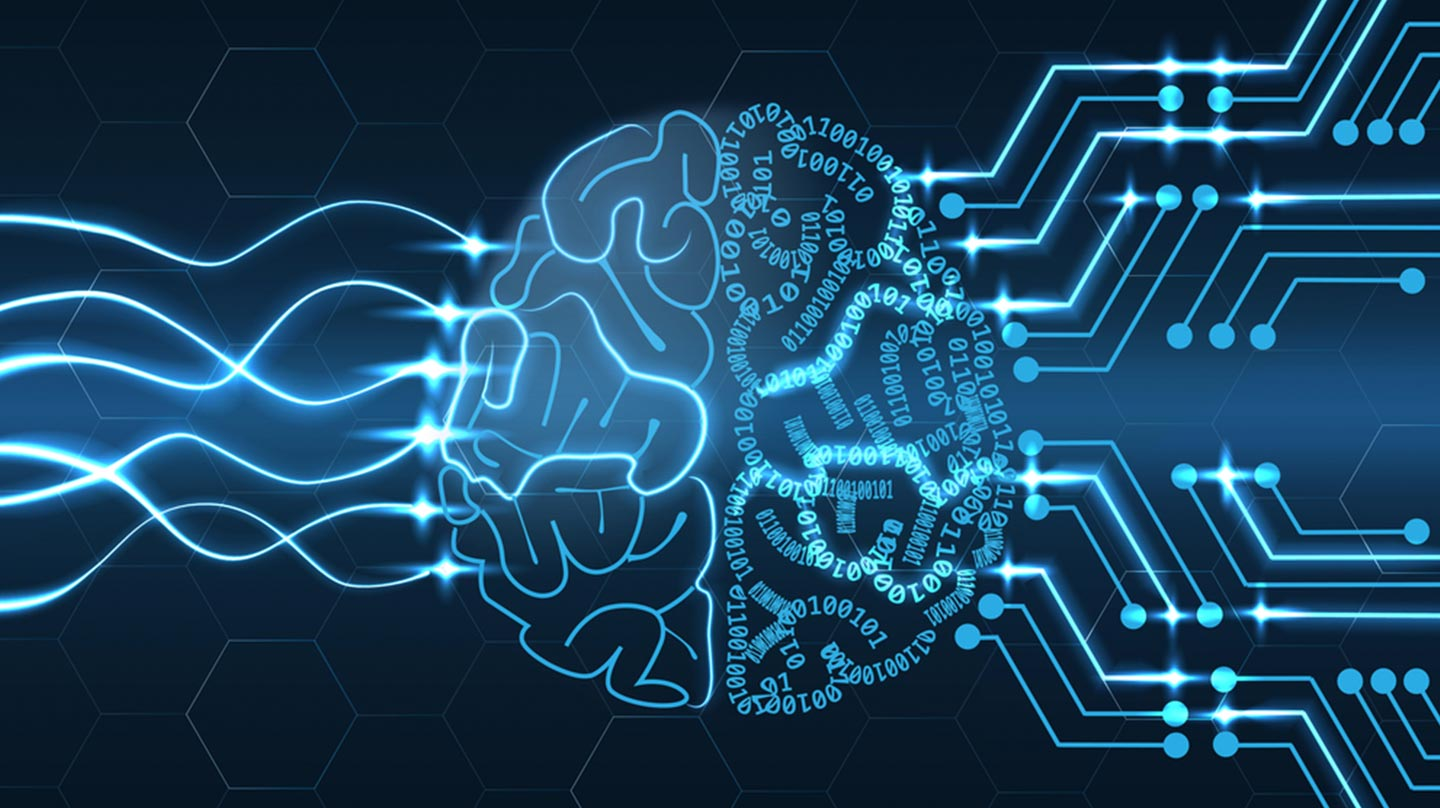 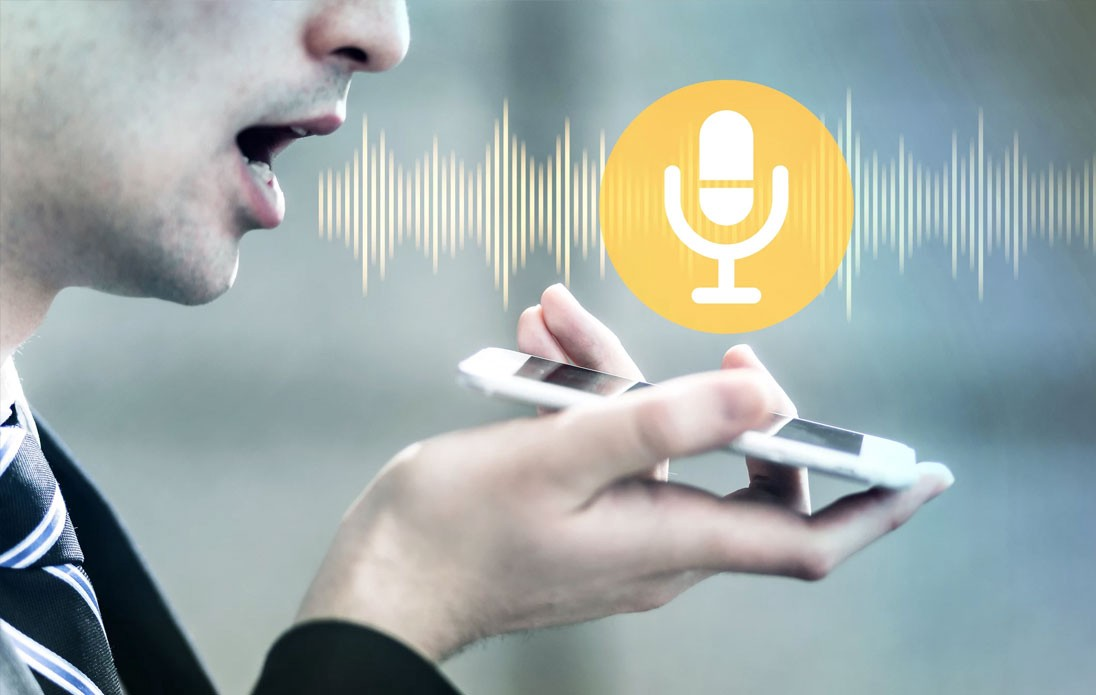 2008
2010
2010
‹#›
[Speaker Notes: ÁREAS ONDE AINDA SERÃO CRIADAS PROFISSÕES: Blockchain, redes neurais e reconhecimento de voz 

E PESSOAS QUE ESTÃO NO MERCADO DE TRABALHO AGORA (SE FORMARAM EM +/- 2005) NUNCA VIRAM ISSO NA FACULDADE.]
MUDANÇAS DOS EMPREGOS HOJE
Demandas grandes
Caras
Muitos empregados
Trabalho informal
Barato
Eliminação de cargos fixos
Individual
Tecnologias
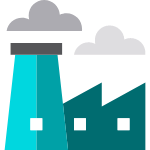 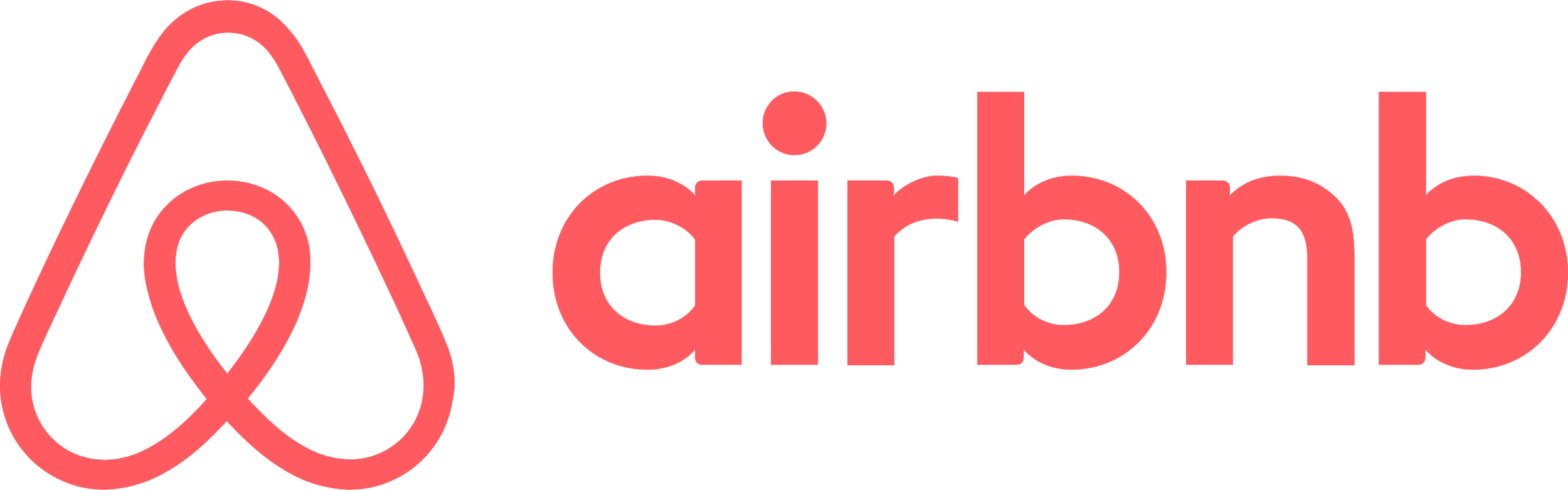 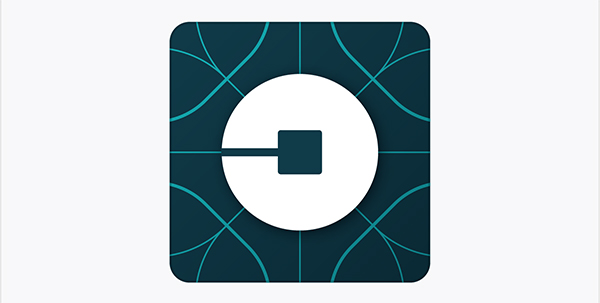 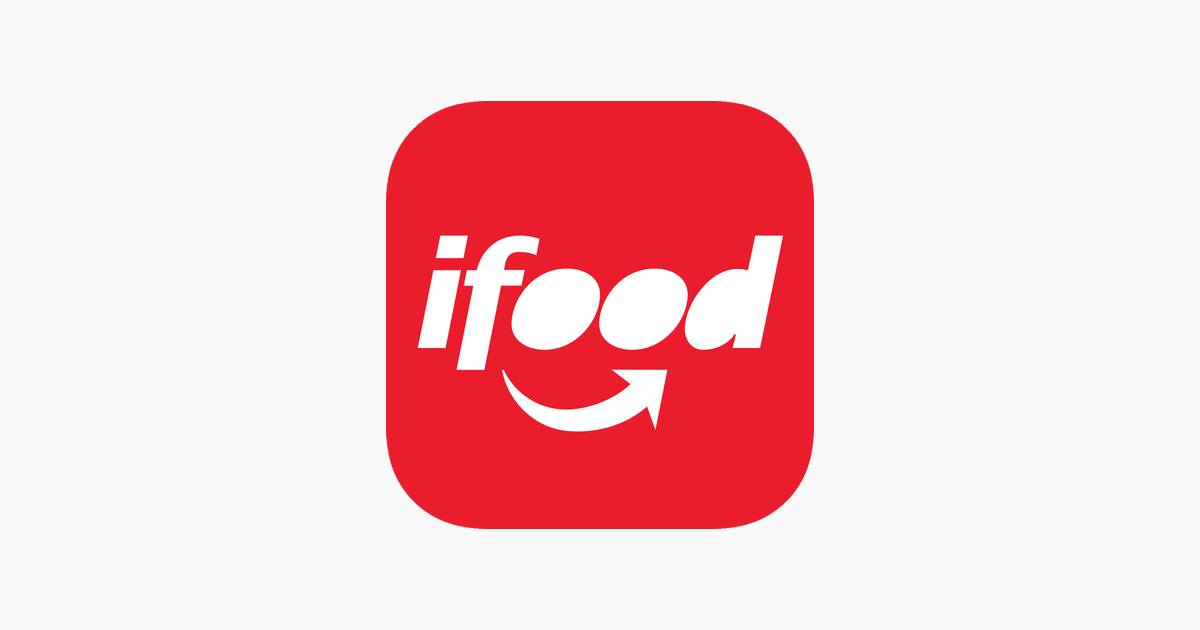 ‹#›
AMAZON GO
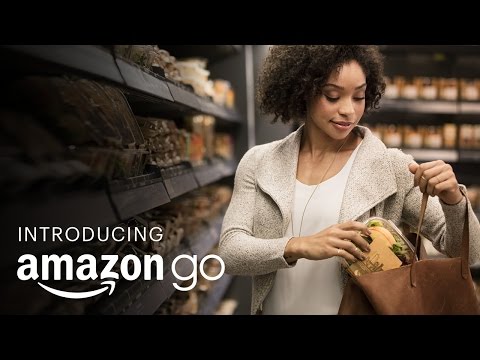 ‹#›
INVESTIR NA FORMAÇÃO PODE TRAZER ESTABILIDADE
Normalmente, é melhor para a empresa contratar um funcionário por quê:
Ele já está habituado com a cultura
O risco é menor, visto que ele terá maior tendência de retribuir
A mesma tecnologia que torna o mercado mais exigente, disponibiliza mais conhecimento de maneira rápido e fácil.
‹#›
VÍDEO - OS ROBÔS VÃO TOMAR SEU EMPREGO?
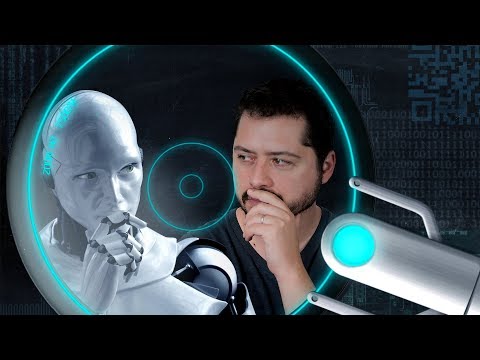 ‹#›
7.
CONCLUSÕES
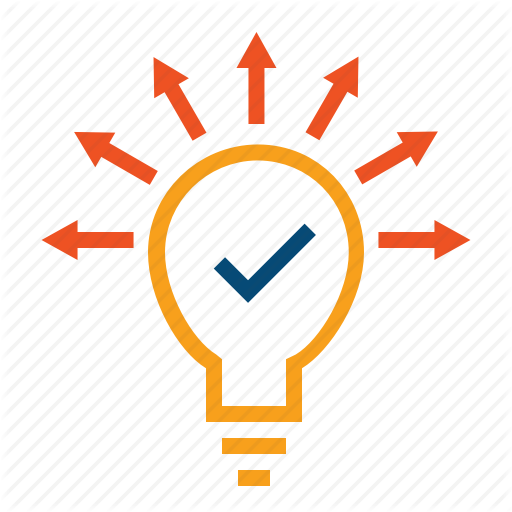 CONCLUSÕES
Todas as revoluções causaram mudanças no mercado de trabalho;
Esta revolução está acontecendo mais rápido e com posições de alto valor agregado serão impactadas;
Pode haver um alto impacto no Brasil, por conta do tipo de emprego comum no país;
‹#›
CONCLUSÕES
Deve-se discutir a estrutura do sistema educacional básico e superior para atender as demandas do mercado de trabalho;
Deve-se discutir maneiras de inserir as pessoas desempregadas no mercado de trabalho;
Investir na formação de indivíduos nas áreas de gestão, criatividade, relações interpessoais, análise de dados, etc.
‹#›
8.
REFERÊNCIAS
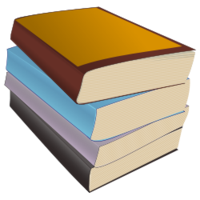 REFERÊNCIAS [1]
-https://www.sciencedaily.com/releases/2013/05/130522085217.htm
-http://www.epsjv.fiocruz.br/noticias/reportagem/seremos-lideres-ou-escravos-da-industria-40
-http://www.ihu.unisinos.br/78-noticias/571739-revolucao-4-0-e-a-necessidade-de-reinvencao-do-mundo-do-trabalho-na-america-latina
-https://g1.globo.com/economia/noticia/industria-40-deve-criar-30-novas-profissoes-mostra-estudo.ghtml
-https://www.automacaoindustrial.info/o-futuro-do-emprego-na-industria-4-0/
-https://www.youtube.com/watch?v=ITJUQre19Mg
‹#›
REFERÊNCIAS [2]
-https://www.youtube.com/watch?v=WSKi8HfcxEk
-https://www.youtube.com/watch?v=gWmRkYsLzB4
-https://www.youtube.com/watch?v=jgh3wo547tU
-https://www.youtube.com/watch?v=OEo14_iw7ho
-https://www.youtube.com/watch?v=qVGxWi6XDAI
‹#›